ÖRGÜTSEL DAVRANIŞADMYO2019-2020 BAHAR DÖNEMİDoç. Dr. Sonay BAYRAMOĞLU ÖZUĞURLU
9. HAFTA
ATIF TEORİSİ VE KARAR
İNSANLARI ALGILAMA VE DİĞERLERİ HAKKINDA YARGIYA VARMAATIF TEORİSİ
İnsanları gözlemlerken neden bazı şekillerde davrandıklarını açıklamaya çalışırız.  O insanın davranışlarıyla ilgili algımız ve yargımız, o insanın içsel durumuna dair yaptığımız varsayımlardan çok fazla etkilenmektedir.
Atıf Teorisi, belirli bir de davranışa atfettiklerimizden yola çıkarak, insanları nasıl farklı şekillerde yargıladığımızı açıklamaya çalışır.

Atıf Teorisine göre, insanların davranışlarını değerlendirirken öncelikle davranışın içsel nedenlerle mi yoksa dışsal nedenlerle mi olduğunu anlamaya çalışırız:
İçsel atıf: Bireyin kontrolü altında olduğuna inanılan nedenlerdir.
		Örn. Ayşe sınavlarda başarısız oldu; çünkü çalışmadı.
		Örn. Kübra bugün buluşmaya yarım saat geç geldi; çünkü evden zamanında çıkmadı (çünkü geç kalmayı önemsemiyor / çünkü huyu böyle….)
Dışsal atıf: Bir kişinin kontrolü dışında olduğuna inanılan nedenlerdir. 
	Örn. Ahmet sınavlarda başarısız oldu; çünkü başına gelmeyen kalmadı; önce evinden taşınmak zorunda kaldı; sonra annesinin hastalığı nedeniyle haftasonlarını memleketinde geçirdi…
Örn. Kübra bugün buluşmaya yarım saat geç geldİ, çünkü trafik çok yoğundu.
Atıf Teorisi -devam
Bir davranışı değerlendirirken içsel ya da dışsal atıf yapmaya nasıl karar veriririz?
Burada üç faktöre bakarız:
a. Farklılık: Bireyin davranışı, farklı koşullar altında değişip değişmediğini ortaya koyar. Eğer çalışma arkadaşınız bugün işe geç geldiyse, o davranışı yorumlamak için merak edeceğiniz şey, davranışın alışık olup olmadığıdır. Eğer durum alışılmadık ise, bir başka deyişle çalışma arkadaşınız işe düzenli olarak erken gelen birisi ise, işe nadiren geç geliyorsa, bugünkü davranışını dışsal nedenlere dayandırırsınız.
Ama eğer durum alışıldık ise, yani çalışma arkadaşınız genellikle işe geç gelen birisi isi, bugünkü davranışını, gece yine geç uyumasına, uyuyup kalmasına, lakayıtlığına bağlarsınız. Yani o kişinin kendinden kaynaklanan içsel dayanaklara dayandırırsınız.
b. Mutabakat: Çalışma arkadaşınız geç geldi ve anormal bir yoğunluk olduğunu dile getirdi. Eğer onunla aynı mahalleden gelen diğer çalışanlar, tanıdıklarınız da aynı tepkiyi gösterdilerse, çalışma arkadaşınızı dışsal nedenlerle geç kaldığını düşünürsünüz. Buna «mutabakat» denir. Bir anlamda,  Ya da aynı yoldan gelen diğerleri zamanında geldiyse, muhtemelen çalışma arkadaşınızın davranışı içsel atıfla değerlendirirsiniz.
c. Tutarlılık: Kişinin davranışlarını değerlendirirken tutarlılık ararız. Kişi hep aynı şekilde mi davranmaktadır? Aylar boyunca işe düzenli, saatinde gelen biri ile her hafta birkaç kez geç gelen birine göre, bu davranışı farklı yorumlanır.
Son olarak, atıf teorisiyle ilgili çalışmalar, bize yanılgılar ve önyargılarımız atıflarımızı çarpıtabilmektedir. İnsanların davranışlarını yargılarken, dışsal faktörlerden çok içsel faktörlerin etkisinin daha çok olduğunu düşünmeye eğilim gösteririz.
Temel Atfetme Hatası
Okulda beni fark etmeden yanımdan geçip giden arkadaşımın beni görmezden geldiğini iddia ettim: atfetme hatası (kendine hizmet eden önyargı)
İnsanlar genellikle kendi başlarına gelen olumsuzluğu talihsizlikle açıklarlar; komşusunun başına gelen bir olumsuz bir şeyi ise komşunun hatalarıyla açıklama eğilimi vardır. Beyin, kendi başına aynı olumsuzluğun gelme olasılığını zihinsel olarak minimalize etmekte ve bu durumla ilişkili kaygıyı azaltmaya çalışmaktadır. O nedenle gazetelerde okuduğumuz haberleri böyle bir süzgeçten geçirerek değerlendiririz.
Örneğin araştırmacılar bir grup insana şu soruyu sormuştur:
«Eğer biri sizi dava ederse ve siz davayı kazanırsanız, davayı açan kişi mahkeme masraflarını ödemeli midir?» Yanıtlayıcıların yüzde 85’i «Evet» cevabını vermiştir.
Başka bir grubuysa ise «Eğer birini dava eder ve davayı kaybederseniz, mahkeme masraflarını ödemeli misiniz?» diye sorulmuştur.  Yanıtlayıcıların sadece yüzde 44’i bu soruya «Evet» cevabını vermiştir.
Algılama Sürecinde Yanılgılar ve Çarpıtmalar
Başkaları hakkında kısa yoldan yargıya varmak için hangi yöntemleri kullanırız? Bu yöntemlerin etkileri nelerdir?
Basmakalıpçılık (stereotip)
Model Örneği oluşturma (prototip)
Hale etkisi
Seçici algılama (Algıda seçicilik)
Yansıtma
Zıtlık etkileri (kontrast Etkisi)
Beklentiler
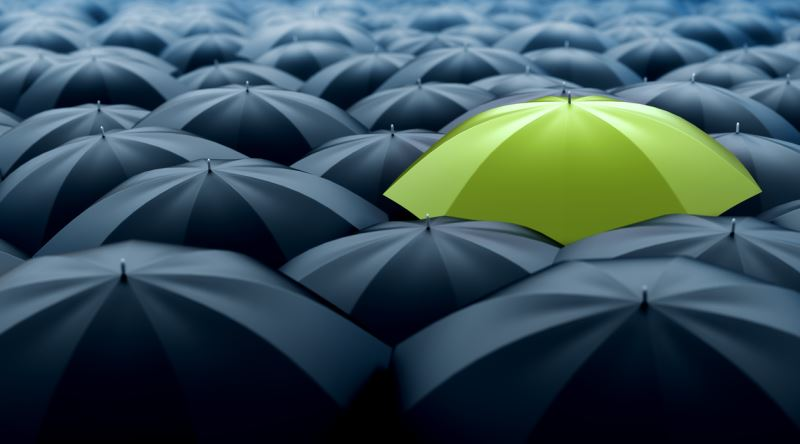 Algılama Sürecinde Yanılgılar ve Çarpıtmalar
Basmakalıp yargı (stereotip): Bir kişiyi ait olduğu gruba göre algılama eğilimi. Cinsiyet, ırk, meslek, fiziksel görünüş, yerleşim yeri, bir grup aidiyetine dayana belirli bir şema.
Örnek: Karadenizliler agresiftir. Erkekler ağlamaz. Fransızlar romantiktir. Urfalıların sesi güzeldir.
Algıda seçicilik: Bireyin gördüğü şeyleri, ilgi alanlarına, altyapısına, deneyimlerine ve tavırlarına göre seçici olarak yorumlaması.
Hale Etkisi: Biri hakkındaki yargının, o bireyin tek bir özelliğine bağlı olarak oluşturulması. Örneğin, eleştirdiğiniz bir lider hakkında, onun hakkında beğendiğiniz 10 özelliğini yazmayı deneyin./ Desteklediğiniz bir lider hakkında, beğenmediğiniz 10 özelliği sıralamayı deneyin.
Kontrast Etkisi: Bir bireyin özelliklerini, yakın zamanda ilişki kurulan ve aynı özelliklerde daha iyi yada daha kötü olan insanlarla karşılaştırarak değerlendirmek.
Örnek: Emlakçılar, önce kötü durumda olan ve yüksek fiyatlı evleri gösterirler; daha sonra da satmak istedikleri evleri gösterirler. İlk gösterilen kötü olduğu için, ikinci gösterileni olduğunda daha iyi görürler. Mülakatlarda da, adayların değerlendirilmesinde, önceki adayların durumu etkili olur vs.
Örgütlerde Kısayolların Özel Uygulamaları
İş görüşmeleri: Araştırmalar bir insan hakkındaki izlenimin, ona ilk bakışla birlikte saniyenin onda birinde oluştuğunu göstermektedir. Eğer ilk izlenim olumsuzsa, sonradan ortaya çıkan bilgiler karşısında daha fazla dikkate alınır. Mülakat yapanların çoğunun görüşü, ilk 4 ve 5. dakikadan sonra kolay kolay değişmemektedir. Sonuç olarak, mülakat başlarında verilen bilgiler sonrakilere oranla daha etkilidir.
«İyi aday» olumlu özelliklere sahip olan değil olumsuz özelliklere sahip olmayandır.
Performans beklentileri
Performans değerlendirme
Örgütlerde Karar Alma
Örgütlerde genellikle rasyonel karar alma modelinin uygulanması tavsiye edilir.
Rasyonel karar alma modeli’nin yanısıra, sınırlı rasyonellik ve sezgi de karar almada kullanılan yöntemlerdir.
Rasyonel Karar Alma Modeli
Problemi tanımlayın.
Karar verme kriterlerinizi belirleyin.
Bütün kriterlerin görece ağırlıklarını belirleyin.
Alternatiflerinizi belirleyin.
Alternatiflerinizi değerlendirin.
En iyi alternatifi seçin.
Sınırlı rasyonellik
Sınırlı rasyonellik: Problemin her boyutunu değerlendirmeyen, sadece öenmli özelliklerini dikkate alan basitleştirilmiş bir modeldir.

Problemi tanımla. Kriter ve alternatiflere çalış. 
Ancak kriter listemiz geniş ve ayrıntılı olmaktan çok, bulması kolay olan bilenen kriterlerden meydana getiririz. 
Bu kriterleri gözden geçirme süreci de detaylı değildir. Mevcut seçimimizden çok az farklı alternatiflere odaklanırız.Bilinen ve önceden denenmiş yollara takip ederek, kabul edilebilir bir «makul» olanı bulmaya çalışırız. Kısacası «kabul edilebilir» bir karar bulmak bizim için yeterlidir.
Sezgi
Sezgi: deneyimlerimizin damıtılmasıyla yaratılan bilinçdışı bir süreçtir.
Hangi durumda hangi karar alma modelini kullanmalıyım?
Karar almada sık sık karşılaşılan önyargılar ve yanılgılar
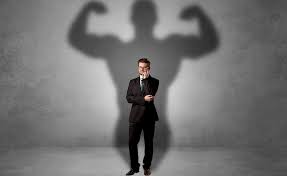 Aşırı güven: Aşırı güven, karar alma sürecinde ciddi hatalar yapılmasına yol açar.  Yöneticiler ve çalışanlar, bir konu hakkında bilgilendikçe ağırı güven gösterme eğilimleri azalır.                                                                                                     
Çıpalama yanılgısı: İlk gelen bilgiye takılı kalarak sonradan gelen bilgilere yeterli derecede uyum sağlamama durumu. Pazarlığın olduğu her ortamda çıpalama da vardır. Birisi bir rakam telafüz ettiğinde sizin o rakamı görmezden gelmeniz zorlaşır. İş görüşmenizde, eski işinizdeki maaşınız sorulduğunda vereceğiniz cevap, maaş teklifini çıpalayacaktır.
«Çıtayı gerçekçi bir şekilde mümkün olduğunca yukarıya çakın».
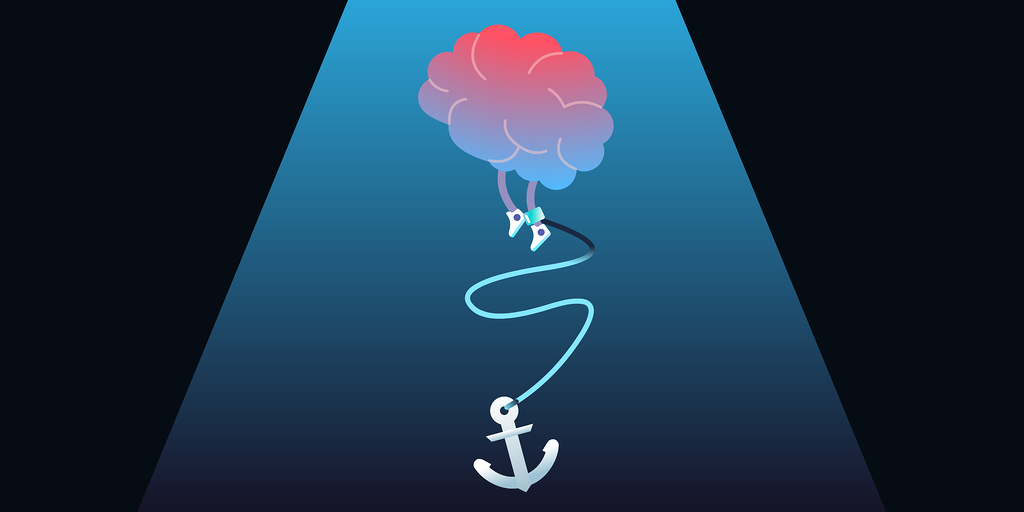 Karar almada sık sık karşılaşılan önyargılar ve yanılgılar
Doğrulama yanılgısı: Duymak istediğimiz şeyleri söyleyenleri duyar, diğerlerini duymazdan geliriz. 
Bulunabilirlik yanılgısı: Yargılarımızı bulunabilen bilgiyle temellendiririz. Özellikle duyguları harekete geçiren olaylar daha canlıdır ve hafızada daha kolay kalır. Biz de genellikle aklımızda kalan bilgilerle karar veririz. 
Bağlılık yanılgısı: Aksini gösteren ispatlar olmasına rağmen, bir karar konusunda ısrar etmektir. Birçok insan aslında başlangıçtaki kararlarının yanlış olmadığını ispatlamak için, kendilerini kandırmaya çalışarak bağlılık yanılgısı gösterirler ve doğru karar verdiklerine kendilerini inandırırlar.
Karar Almayı Etkileyen Faktörler
Bireysel Farklılıklar: kişilik, cinsiyet, zihinsel yetenek
Örgütsel Kısıtlar: performans değerlendirme; ödüllendirme sistemleri; resmi kurallar; sistemin getirdiği zaman kısıtları, geçmiş olaylar